AGENDA DE TRABAJO
4
5
3
1
2
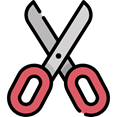 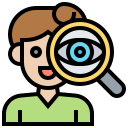 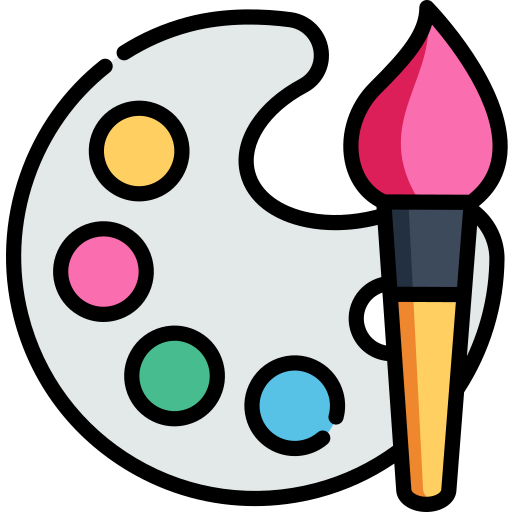 33
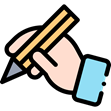 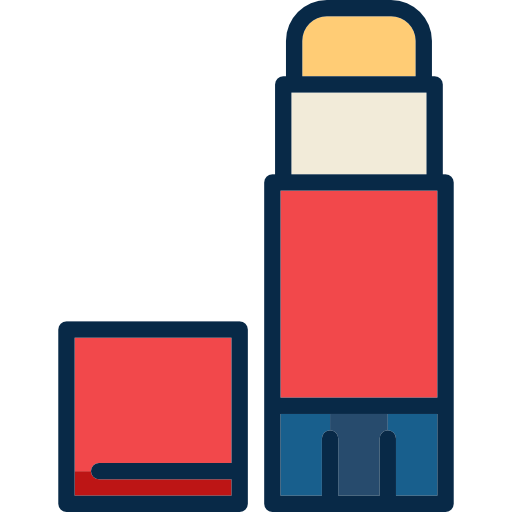 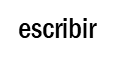 pegar
repasar
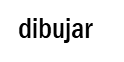 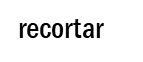